Does ‘altered consciousness’ mediate
the relationship between art-making and wellbeing? 
An experience sampling study
Presentation by
Dr Nicola
Holt
Senior Lecturer in Psychology
Date 7th September 2018
[Speaker Notes: Does ‘altered consciousness’ mediate the relationship between art-making and wellbeing? An experience sampling study 
 
Nicola J. Holt
University of the West of England
 
Objectives: Previous research suggests that creativity, in the arts in particular, is associated with altered states of consciousness (ASCs) (Holt, 2007). To further understanding of the phenomenology of this, the current study used the experience sampling method to explore the occurrence of ASCs in the daily lives of artists, and their relationship with art-making and creative ideation.
 
Design & Methods: The experience of artists was repeatedly sampled over seven days, through an experience sampling questionnaire that signalled participants, at random intervals, to describe their mood, cognition, altered state of consciousness (radical alterations in awareness of body, perception, time and meaning) and recent creative cognition and behaviour (drawing on Pekala’s [1991] Phenomenology of Consciousness Inventory). Participants also completed wellbeing measures including the Orientations to Happiness Questionnaire (Peterson & Seligman, 2005). Multi-level modelling was used to analyse this nested data, with 2495 sampled experiences (level one – ‘the experiential level’) nested within 41 artists (level two – ‘the person level’).
 
Results: Recent art-making was significantly associated with experiential shifts: improvement in hedonic tone; vivid internal imagery (visual and auditory); altered state of consciousness and the flow state. Moments of inspiration and ‘thinking about creative projects’ were also significantly associated with these experiential dimensions, in addition to improved self-esteem. Further, the frequency of art-making across the week was associated with eudemonic happiness (having a meaningful life). Cross-level interactions, between experiential and person-level variables, suggested that those high in eudemonic happiness were more likely to experience an altered state of consciousness during art-making.  
 
Conclusions: The current study suggests that at the experiential level, different stages of the artistic creative process (inspiration, structured cognition and ‘making’) are associated with altered states of consciousness. Further, the study provides important empirical support for the role of the flow state and altered states of consciousness as a route to wellbeing through art-making, particularly through creating or developing a sense of meaning.]
Overview of talk
Aims: To describe a study using the experience sampling method to measure the immediate impact of art-making on conscious experience
Analysis of changes in conscious experience following art-making
Rationale for the study
What is the experience sampling method?
Conclusions: Art-making has both immediate and longer-term associations with well-being, a process in which altered states of consciousness may play a mediatory role.
[Speaker Notes: Does ‘altered consciousness’ mediate the relationship between art-making and wellbeing? An experience sampling study 
 
Nicola J. Holt
University of the West of England
 
Objectives: Previous research suggests that creativity, in the arts in particular, is associated with altered states of consciousness (ASCs) (Holt, 2007). To further understanding of the phenomenology of this, the current study used the experience sampling method to explore the occurrence of ASCs in the daily lives of artists, and their relationship with art-making and creative ideation.
 
Design & Methods: The experience of artists was repeatedly sampled over seven days, through an experience sampling questionnaire that signalled participants, at random intervals, to describe their mood, cognition, altered state of consciousness (radical alterations in awareness of body, perception, time and meaning) and recent creative cognition and behaviour (drawing on Pekala’s [1991] Phenomenology of Consciousness Inventory). Participants also completed wellbeing measures including the Orientations to Happiness Questionnaire (Peterson & Seligman, 2005). Multi-level modelling was used to analyse this nested data, with 2495 sampled experiences (level one – ‘the experiential level’) nested within 41 artists (level two – ‘the person level’).
 
Results: Recent art-making was significantly associated with experiential shifts: improvement in hedonic tone; vivid internal imagery (visual and auditory); altered state of consciousness and the flow state. Moments of inspiration and ‘thinking about creative projects’ were also significantly associated with these experiential dimensions, in addition to improved self-esteem. Further, the frequency of art-making across the week was associated with eudemonic happiness (having a meaningful life). Cross-level interactions, between experiential and person-level variables, suggested that those high in eudemonic happiness were more likely to experience an altered state of consciousness during art-making.  
 
Conclusions: The current study suggests that at the experiential level, different stages of the artistic creative process (inspiration, structured cognition and ‘making’) are associated with altered states of consciousness. Further, the study provides important empirical support for the role of the flow state and altered states of consciousness as a route to wellbeing through art-making, particularly through creating or developing a sense of meaning.]
Rationale for the study
Health benefits of participatory arts has a growing evidence base (Chatterjee, Camic, Lockyer & Thomson, 2017; Clift, 2012; Stuckey & Nobel, 2010)

Nevertheless, it is important to improve understanding of the mechanisms by which art-making may improve health and well-being 

Existing psychological ‘models’:
Catharsis (and decreased cortisol) (Pennebaker, 1997; Fancourt et al., 2016)
Cognition (Ullrich & Lutgendorf, 2002)
Self-esteem, self-regulation (Camic, 2008; King, 2001)
The flow state? (Reynolds & Prior, 2006)

The current paper focuses on art-making as a personal resource in everyday life and its associations with psychological indices of well-being (both ‘in the moment’ and longer-term) and conscious experience in order to explore the psychological mechanisms by which art-making promotes well-being in this context.
[Speaker Notes: Objectives: Previous research suggests that creativity, in the arts in particular, is associated with altered states of consciousness (ASCs) (Holt, 2007). To further understanding of the phenomenology of this, the current study used the experience sampling method to explore the occurrence of ASCs in the daily lives of artists, and their relationship with art-making and creative ideation.

Pennebaker and Seagal (1999): People who used more cognitive words indicative of ‘causal’ thinking (e.g. because) and having insights seemed to reap more health benefits.​ But, the cognitive processing needs to lead to the discovery of meaning (Bower et al., 1998). 

Writing in all of these cases enables one to practice confronting and controlling emotions, enhancing self-regulation (King, 2001).]
Background: Art-making and ‘absorbed altered states’
Altered states may accompany intense creative involvement:
‘Creative participation’ (Milner, 1950)
Peak experience or ‘creative attitude’ (Maslow, 1971; May, 1975)
Flow state (Csikszentmihalyi, 1996) 

Correlational support for a link between involvement in the arts and peak experiences and positive mystical experiences (e.g., Ayers et al., Taft, 1969; Holt, 2012)

Neurofeedback studies (e.g., Gruzelier, 2014) suggest that the ‘flow state’ may enhance artistic performance
[Speaker Notes: Csikszentmihalyi and Csikszentmihalyi (1988):​
​
 Intense involvement​
 Clarity of goals and feedback​
 Deep concentration​
 Transcendence of self​
 Lack of self consciousness​
 Loss of a sense of time​
 Intrinsically rewarding experience​
 Balance between skill and challenge

‘Creative participation’ has clear parallels with Csikszentmihalyi’s (1992; 1996) construct of ‘flow’, a loss of self-awareness in a state of intense concentration. “People become so involved in what they are doing that the activity becomes spontaneous, almost automatic; they stop being aware of themselves as separate from the actions they are performing” (Csikszentmihalyi, 1992, p. 53). Csikszentmihalyi (1996) observed that the ‘flow state’ was a common component of the creative work of eminent artists and scientists whom he interviewed. Flow occurs when highly developed skills are employed without critical evaluation, as such it is not unique to creative endeavours and the incidence of flow has been studied in a range of activities, such as socialising, athletics and learning in the classroom (Csikszentmihalyi & Larson, 1984; Jackson, 1992; Schweinle & Turner, 2006). 

The phenomenological qualities of the flow experience are closely related to Maslow’s (1971) ‘peak experience’ or the ‘creative attitude’, described as involving detachment from time and space, absorption in the activity of the present moment, deep fascination and concentration, an ‘innocence of perceiving’, loss of ego, receptivity and spontaneity. Further, both the flow state and peak experiences relate conceptually to absorption as a state, which involves “a full commitment of available perceptual, motoric, imaginative and ideational resources to a unified representation of the attentional object” (Tellegen & Atkinson, 1974, p. 274).

But not with:
 Depersonalization (Wolfradt & Pretz, 2001) 
 Negative mystical experiences (Holt, 2007)

The evidence for a direct link is sparse, but several strands of research can be used to inform our opinion on this matter: EEG work on creative problem solving (Martindale, 1999), neurofeedback training for artists to enter a ‘flow’ or hypnagogic state (Engler & Gruzelier, 2003), incubation studies (Sio & Ormerod, 2009) and research that has attempted to interpolate an altered state of consciousness into the creative process in an experimental setting, through the use of hypnosis (Council, Bromley, Zabelina & Waters, 2007), perceptual isolation (Norlander, Kjellgren & Archer, 2002-2003; Suedfeld, Metcalfe & Bluck, 1987) or the administration of alcohol or psychoactive drugs (Norlander & Gustafson, 1998; Sessa, 2008). 

Retrospective reports may be contaminated by memory defects (Becker, 2000-2001)

May be embellished to concur with personal constructs or cultural expectations of a link between ‘genius’ and ‘inspiration’, eccentricity or even ‘madness’ (Sass, 2000-2001; Wesiberg, 1989)
There are methodological problems with this body of work. A serious problem is that of potential reporting artefacts. Perhaps certain populations (such as artists) are more likely to report or share unusual, potentially taboo experiences, perhaps being attracted to the unusual or perhaps paying more attention to intrapersonal experiences and thus being more likely to remember them. 

Retrospective reports in general, and those of EEs, have been associated with failures of memory or inaccurate perception: verbal suggestion, post-event misinformation effects, retrospective bias (e.g. misremembering), ‘imagination inflation’ (e.g. in cases of past-life regression through hypnosis) and theory driven interpretations of past events (e.g. corresponding to a spiritual belief system or to a persona of ‘eccentric artist’ – ‘misremembering’ to avoid cognitive dissonance) (e.g. French, 2003; 2006). For example, Apelle, Lynn and Newan (2000) emphasise the role of the ‘cultural prototype’ in reports of alien abduction and Barrett, Robin, Pietromonaco and Eyssell (1998) found that while self-reports of emotionality differed according to gender, when triggered at randomly selected moments during daily life to record their emotional state, there was no difference in the actual lived experience of affect according to gender – the reported differences, they argue, were influenced by cultural stereotypes of women being the emotional sex. Such work suggests that we must take the research on creativity and EEs at face value – that reports of EEs appear to be associated with components of creativity. 

Kennedy, Kanthamani & Palmer (1994) reported that transcendent experiences and mental health were associated with meaning in life.]
The process always seems to be accompanied by a feeling that the ordinary sense of self had temporarily disappeared, there had been a kind of blanking out of ordinary consciousness; even the awareness of blanking out had gone, so that it was only afterwards when I had returned to ordinary consciousness that I remembered that there had been this phase of complete lack of self-consciousness.
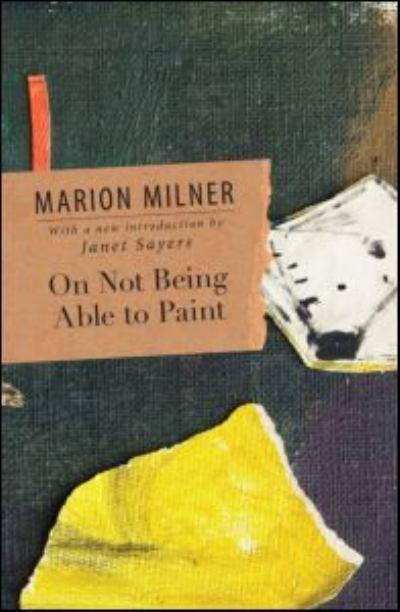 [Speaker Notes: Intense absorption in the act of creative production may constitute an exceptional experience (Csikszentmihalyi, 1992; Holt, 2000; May, 1975; Milner, 1950). Milner (1950, p. 152) uses the term ‘creative participation’ to describe a loss of self awareness whilst painting.

The process always seems to be accompanied by a feeling that the ordinary sense of self had temporarily disappeared, there had been a kind of blanking out of ordinary consciousness; even the awareness of blanking out had gone, so that it was only afterwards when I had returned to ordinary consciousness that I remembered that there had been this phase of complete lack of self-consciousness.]
What is the Experience Sampling Method (ESM)?
Participants carry a handheld device for a set period and are triggered at random times to complete an Experience Sampling Questionnaire (ESQ)

Repeated
Random
‘Real’

Tracks experience over time (rather than at one or two arbitrary points)
Reporting ‘now’ (reducing retrospective errors/reporting artefacts) 
Ecological validity (and complexity)
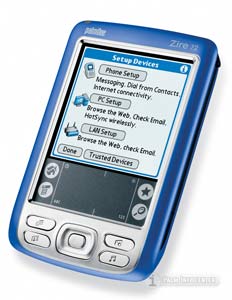 [Speaker Notes: Personal data assistants (PDAs) and software: Zire 72 PDAs, by Palm, were programmed with the revised Experience-Sampling Program (ESP, Barrett & Barrett, 2005).]
Method
ESQ
41 artists (Bristol based)
Tracked experience:
Ten ‘beeps’ a day (random points within ten intervals)
Over seven days

Experience Sampling Questionnaire (ESQ):
How much time have you spent making art?
Mood (PANAS, Thompson, 2007)
Cognition (PCI, Pekala, 1991)
Altered state (PCI, Pekala, 1991)
Conditions for ‘flow’ (Engeser & Rheinberg, 2008)
Self-esteem (Barrantes-Vidal, Chun, Myin-Germeys & Kwapil, 2013)
4. Well-being measures:
i. Happiness (hedonic, eudemonic, engagement) (Peterson, Park & Seligman, 2005)
ii. Self-determination theory (competence, relatedness, autonomy) (Gagne´, 2003)
iii. Self-efficacy and self-regulation (Schwarzer & Jerusalem, 1995; Schwarzer, Diehl & Schmitz, 1999)
[Speaker Notes: Experience sampling questionnaire (ESQ): The ESQ consisted of 23 questions, including items from the Phenomenology of Consciousness Inventory (PCI) (Pekala, 1991), a flow questionnaire (Engeser & Rheinberg, 2008) and a mood checklist (Thompson, 2007). The PCI is a well-validated questionnaire that has been found to reliably distinguish between a variety of states of consciousness (Hove et al., 2015; MacDonald, LeClair, Holland, Alter & Freidman, 1995). 12 items from the PCI are indicated in the table below and measure altered state (4 items: body image, perception, time, meaning), imagery (2 items: amount and vividness), attention (2 items: direction and absorption), self-consciousness (1 item); internal dialogue (1 item); rationality (1 item) and volitional control (1 item). An additional item was added, as used in previous ESQs, to measure self-esteem: “I felt good about myself” (Barrantes-Vidal, Chun, Myin-Germeys & Kwapil, 2013). Two further items to measure the challenges and skills components of the flow state (or ‘conditions for flow’) were taken from the Short Flow Scale (SFS, Engeser & Rheinberg, 2008). Mood (positive and negative affect) was measured with the short PANAS (Thompson, 2007). Participants were also asked to report on what they were doing and with whom (3 items) as is standard in experience sampling questionnaires (Hektner et al., 2007) and to track the time spent making art (1 item). A slider, with scores ranging from 0 to 100 was used as the response scale for most items (from ‘strongly agree’ to ‘strongly disagree’ for state items, and ‘no time’ to ‘all of the time’ for time spent making art). Mood was assessed using adjectives, which were presented as a checklist to be selected if relevant. The initial contextual questions were open-ended and completed with text responses.]
Analysis
Hierarchical Linear Modelling
Nested data
2495 sampled experiences (level one), nested within:
41 artists (level two)
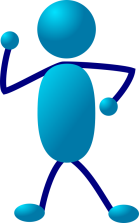 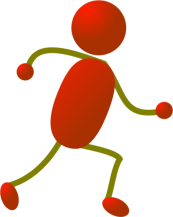 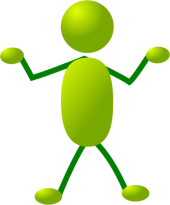 … +38
Mood, cognition, state x 70
Mood, cognition, state x 70
Mood, cognition, state x 70
[Speaker Notes: Participants responded to 89% of the beeps and all participants provided adequate response rates (ranging from 64% to 97%) (Hektner et al., 2007). ESQs that all had the same response (e.g. the default setting of 50 on the sliding scales) were deleted, and responses completed in less than one second were deleted (Mehl & Conner, 2012).
Because the data is nested, with repeated data at the ‘stimulus level’, constituting responses to the ESQ, nested within the person-level, multi-level modelling was used in order to account for the lack of independence of data at the stimulus level (Goldstein, 1995). Following standard recommendations, within-person predictor variables (level 1) were centred around individual mean scores, while between-person variables (level 2) were centred around grand mean scores (Algina & Swaminithan, 2011; Nezleck, 2012).
The data was screened for the assumptions of multi-level modelling (e.g. normal distribution of the residuals of dependent variables). The residuals for ‘time spent art-making’ were significantly positively skewed. Hence, a gamma regression model, which allows the normality assumption to be violated, was selected (Heck et al., 2013). Age, gender and the stimulus number (time) were included as a predictor in multi-level models, the latter to control for potential autocorrelation (Bolger & Laurenceau, 2013).]
Results: Conscious experience (level one)
Participants described themselves as in the process of art making ‘right now’ 9.4% of the time (235 occasions). The mean response (on a scale from 0 to 100) to having recently been art-making (since the ‘last beep’) was 25.18.
Recent art-making was significantly associated with:
Mood – increases in positive affect
Cognition – vivid imagery and internal dialogue
State of consciousness – conditions for flow, altered state and loss of self-awareness
Parameter Estimates for Multilevel Model of Level One Stimulus Variables as Predictors of Recent Art-making
*** p ≤ .001, ** p ≤ .01, * p ≤ .05
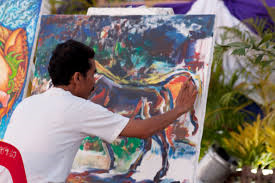 [Speaker Notes: Participants described themselves as in the process of art making ‘right now’ 9.4% of the time (235 occasions). The mean response (on a scale from 0 to 100) to having recently been art-making (since the ‘last beep’) was 25.18 (SD = 32.96), with a range from 1 to 100. As such the sampled experiences reflect a range of ‘artistic’ and ‘non-artistic’ moments.
A multi-level analysis was conducted (with experience at level one and individuals at level two), with a random intercept (allowing intercepts to vary by participant). The dependent variable was time spent making art since the previous stimulus, with experiential variables as fixed-effect predictors (controlling for age, gender and time). Art-making was significantly predicted by a range of affective, cognitive and state factors. In terms of mood, art-making was significantly associated with positive affect (active, determined, attentive, inspired, alert) (γ = .182, p < .001), rather than negative affect (afraid, nervous, upset, hostile, ashamed), which was non-significant (γ = -.078, p = .200). In terms of cognition, art-making was significantly associated with vividness of internal imagery, both visual (γ = .005, p < .001) and auditory (inner dialogue) (γ = .004, p = .004), but not with attention (e.g. being focused) or thinking style (e.g. structured, clear cognition). Finally, art-making was significantly associated with conditions required for the flow state (γ = .005, p < .001) and with an altered state of consciousness (altered perception of time, enlightening insights, the world becoming different in colour or form and an altered awareness of one’s body) (γ = .001, p = .032) in addition to reduced self-consciousness (γ = .003, p = .05). Art-making was not significantly associated with changed in self-esteem (feeling good about oneself). Overall, this suggests that art-making was a positive experience, associated with positive affect, the flow state and rich internal imagery.]
Results: Global wellbeing (level two)
Frequency of art-making is significantly associated with:
Eudemonic happiness (‘a meaningful life’)
Self-regulation (being able to organise oneself in order to meet goals)
Note, the directions of these effects are know known.
Parameter Estimates for Multilevel Model of Level Two person-level Variables as Predictors of Art-making
*** p ≤ .001, ** p ≤ .01, * p ≤ .05
Results: Cross-level interactions
Does experience following art-making depend upon global indices of well-being?
Those with lower levels of eudemonic happiness had a greater improvement in hedonic tone following art-making (γ = -.016, p = .002) 
Those with higher levels of well-being were more likely to enter an altered state (γ <.001 p = .031) and experience inner speech (γ = -.001, p = .002) while art-making (and less likely in other contexts)
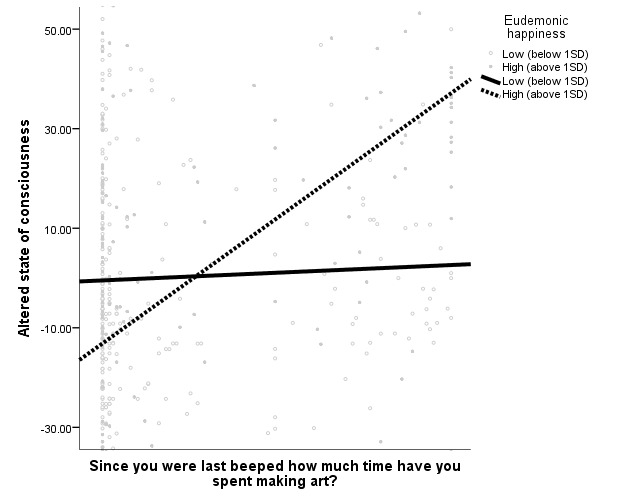 [Speaker Notes: By adding a further component to the model it was tested whether the relationship between experiential states and art-making differed significantly between people according to their wellbeing levels (a random slopes model). Cross-level interactions between significant person-level predictors (eudemonic happiness and self-regulation) and significant experience-level predictors (flow, altered experience, self-consciousness, inner speech, imagery and positive affect) were added to the existing model. As indicated in Table Three, this led to four significant interactions, represented in Figures 1-4. The interaction between eudemonic happiness and positive affect (γ = -.016, p = .002) suggested that those who scored low on eudemonic happiness benefitted more from art-making, in terms of greater improvement in hedonic tone (as indicated in Figure One). The interaction between eudemonic happiness and inner speech (γ = -.001, p = .002) suggested that those with high levels of meaning in life were more likely to experience inner speech when art-making and less likely to experience inner speech in other contexts in daily life (as indicated in Figure Two). The same pattern emerged for the interaction between eudemonic happiness and altered experience, where those scoring high on meaning in life were more likely to experience altered states while art-making (γ <.001 p = .031) and less likely to entered altered states in other contexts, as indicated in Figure Three. For self-regulation, there was only a significant interaction with inner dialogue (γ = -.001, p = .024), where those scoring low on self-regulation experienced more inner speech, especially when making art (as indicated in Figure Four). Collectively, these cross-level interactions suggest both that conscious experience following art-making differs according to global levels of well-being (e.g. those with low levels of eudemonic happiness felt happier after making art), and further that aspects of conscious experience following art-making may predict global indices of well-being (experiencing an altered state during art-making being associated with happiness through finding meaning in life). However, these analyses were exploratory and are thus interpreted with caution.    


Note: ASC was independently associated with eudemonic happiness (and not significantly with any other indices of wellbeing), where γ  = .076 p = .018. Inner voice was only significantly associated with autonomy (in a negative direction), γ = -1.432 p = .030.]
Results: Conscious experience (level one)
The mean response (on a scale from 0 to 100) to having had a moment of inspiration (since the ‘last beep’) was 42.23.
Recent inspiration was significantly associated with:
Wellbeing – self-esteem and positive mood
Cognition – vivid imagery and internal dialogue
Altered state of consciousness
Parameter Estimates for Multilevel Model of Level One Stimulus Variables as Predictors of Recent Moments of Inspiration
*** p ≤ .001, ** p ≤ .01, * p ≤ .05
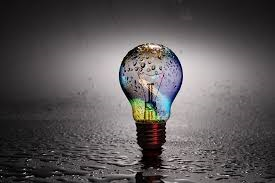 [Speaker Notes: For thinking about projects]
Results: Conscious experience (level one)
Mean response (on a scale from 0 to 100) to having recently been thinking about creative projects (since the ‘last beep’) was 50.38.
 Thinking about creative projects was significantly associated with:
Wellbeing – increases in positive affect and self-esteem
Cognition – vivid imagery and internal dialogue
State of consciousness – conditions for flow and altered state of consciousness
Parameter Estimates for Multilevel Model of Level One Stimulus Variables as Predictors of Thinking About Creative Projects
*** p ≤ .001, ** p ≤ .01, * p ≤ .05
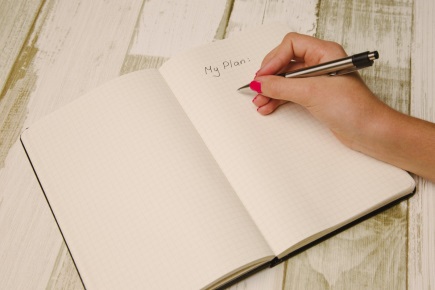 [Speaker Notes: For inspiration]
A note on schizotypy
Subclinical expression of experiences and behaviours analogous with symptoms of schizophrenia (Mason, Linney & Claridge, 2015):
Positive (perceptual-cognitive aberrations, e.g. apophenia, déjà vu, magical beliefs)
Negative (social and physical anhedonia, e.g., withdrawal from intimacy, flat affect, lack of aesthetic pleasure)
Disorganised (difficulties with attention, concentration and decision-making)

Positive schizotypy high in sample (but not negative schizotypy)

Positive schizotypy alone significantly predicted art-making and inspiration and  a range of cognitive and perceptual experiences (altered states, flow, inspiration and daydream-like cognition), but not experiences indicative of poor functioning (e.g., negative affect, low self-esteem, lack of rational cognition)

Supports construct of healthy schizotypy (Mohr & Claridge, 2015)
[Speaker Notes: Multiple pathways between positive schizotypy and artistic creativity:

Artists reported positive schizotypal experiences (inspiration, vivid imagery, unstructured cognition) supporting neurocognitive models (e.g., Eysenck, 1993) – positive schizotypy predicted higher levels of inspiration in daily life

However, link between positive schizotypy and actual creative behaviour was better predicted by affective factors
Art-making may serve a therapeutic function for artists high in positive schizotypy
Caution: ceiling effects

Further consideration of how cognitive, state, and affective components associated with positive schizotypy might contribute to different stages of the creative process would be valuable. 

Art-making as a well-being intervention for those who struggle to interpret or express unusual experiences may useful

Unusual Experiences has formed significant positive correlations with measures of creativity in a number of recent studies (Batey & Furnham, 2008 [remote word associations]; Burch, Pavelis, Hemsley, & Corr, 2006 [involvement in visual art]; O’Reilly, Dunbar & Bentall, 2001 [involvement in visual and performance arts]; Nettle, 2006 [involvement in poetry and visual arts]; Rawlings & Locarnini, 2008 [involvement in visual art and music]; Schuldberg, 1990; 2000-2001 [creative personality and divergent thinking]; − but not Claridge & Blakey, 2009 [divergent thinking],  Claridge & McDonald, 2009 [divergent thinking] or Suzuki & Usher, 2009 [remote word associations]). The most salient outcome from this body of work then is that involvement in the arts has consistently been found to be associated with Unusual Experiences,  while cognitive measures of creativity: Divergent Thinking tasks (e.g. Torrance, 2000) and Mednick and Mednick’s Remote Associates Test (1967) have proved to be unreliable predictors of Unusual Experiences. 

Tests of divergent-thinking are open-ended and focus on eliciting circumstances by which transformational ability can be assessed. These tend to score responses according to all or some of: originality (the ability to produce a rare idea); flexibility (shifting between different categorical sets); fluency (the number of ideas produced); and elaboration (the degree of detail in and complexity of the idea). Thus, the Alternate Uses Test (Wilson, Christensen, Merrifield and Guilford, 1960) requires original uses for household objects (e.g. a brick or a coat hanger) to be listed; and the Obscure Figures Test (OFT; McReynolds & Acker, 1968) requires doodles to be interpreted. Perhaps the most well known tests of divergent-thinking are the figural and verbal forms of the Torrance Tests of Creative Thinking (TTCT) (e.g. Torrance, 1974, 2000), where, for example, in a repeated figures task one is to draw on 9 circles, thus transforming them into something else. These tests are usually administered in a group setting under controlled conditions, with standardised instructions and strict time constraints.]
Conclusions
There may be multiple psychological ‘routes to well-being’ through art-making:

Affective – increasing subjective feelings of happiness/excitement in everyday life (Silvia et al., 2014)

Cognitive – increasing imagery and internal dialogue which may help to create a meaningful life that is understandable, healthy internal representations, crucial to well-being and a healthy sense of self (McCarthy-Jones & Fernyhough, 2011)

State of consciousness 
– enabling a self-rewarding absorbed state that is associated with feelings of accomplishment, fulfilment, and a sense of meaning in life (Bryce & Haworth, 2002)
[Speaker Notes: The current study suggests that measuring participants’ state of consciousness during or following art-making is a useful tool for evaluating the impact of art-making on well-being. In the current study a state of consciousness characterised by positive mood, vivid imagery and the flow state, was associated with art-making, supporting the role of affective, cognitive and state factors in the contribution of art-making to well-being. It is recommended that arts interventions consider the likelihood that specific tasks will enable these factors to be experienced by participants (in particular, whether tasks meet the conditions for flow). It is further suggested that arts evaluations consider measuring well-being using state questionnaires (e.g. pre- and post an art workshop) rather than relying on global measures of well-being at the beginning and end of a weeks-long programme of arts-workshop in order to capture the immediate impact that art might have.]
Publications (from this data set)
Holt, N. J. (2018) Using the experience sampling method to examine the psychological mechanisms by which participatory art improves wellbeing. Perspectives in Public Health, 138 (1). pp. 55-65. Available from: http://eprints.uwe.ac.uk/33370

Holt, N. (2018) The expression of schizotypy in the daily lives of artists. Psychology of Aesthetics, Creativity and the Arts. http://dx.doi.org/10.1037/aca0000176. Available from: http://eprints.uwe.ac.uk/35006
References
Ayers, L., Beaton, S., & Hunt, H. (1999). The significance of transpersonal experiences, emotional conflict, and cognitive abilities in creativity. Empirical Studies of the
Arts, 17, 73-82.
Barrantes-Vidal, N., Chun, C. A., Myin-Germeys, I., & Kwapil, T. R. (2013). Psychometric schizotypy predicts psychotic-like, paranoid, and negative symptoms in daily life. Journal of abnormal psychology, 122(4), 1077.
Bryce, J., & Haworth, J. (2002). Wellbeing and flow in sample of male and female office workers. Leisure Studies, 21(3-4), 249-263.
Camic, P. M. (2008). Playing in the mud: Health psychology, the arts and creative approaches to health care. Journal of Health Psychology, 13(2), 287-298.
Chatterjee, H. J., Camic, P. M, Lockyer, B. & Thomson, L. (2017. Non-clinical community interventions: a systematised review of social prescribing schemes. Arts & Health, DOI: 10.1080/17533015.2017.1334002. 
Clift, S. (2012). Creative arts as a public health resource: moving from practice-based research to evidence-based practice. Perspectives in Public Health, 132(3), 120-127.
Csikszentmihalyi, M. (1996). Flow and the psychology of discovery and invention. New York: Harper Collins.
Engeser, S., & Rheinberg, F. (2008). Flow, performance and moderators of challenge-skill balance. Motivation and Emotion, 32(3), 158-172.
Fancourt D, Williamon A, Carvalho LA et al. (2016). Singing modulates mood, stress, cortisol, cytokine and neuropeptide activity in cancer patients and carers. Ecancermedicalscience, 10, 631.
Holt, N. (2012) The muse in the machine: Creativity, anomalous experiences and mental health. In: Simmonds-Moore, C., ed. (2012) Exceptional Experience and Health, pp. 131-170. North Carolina, USA: McFarland.
References, contd.
Gagné, M. (2003). The role of autonomy support and autonomy orientation in prosocial behavior engagement. Motivation and emotion, 27(3), 199-223.
Gruzelier, J. H. (2014). EEG-neurofeedback for optimising performance. II: creativity, the performing arts and ecological validity. Neuroscience & Biobehavioral Reviews, 44, 142-158.
King, L. A. (2001). The health benefits of writing about life goals. Personality and Social Psychology Bulletin, 27, 798–807.
Maslow, A. (1971). The further reaches of human nature. New York: Viking.
Mason, O., Linney, Y., & Claridge, G. (2005). Short scales for measuring schizotypy. Schizophrenia research, 78(2), 293-296.
May, R. (1975/1994). The courage to create. New York and London: W.W. Norton & Co.
McCarthy-Jones, S., & Fernyhough, C. (2011). The varieties of inner speech: links between quality of inner speech and psychopathological variables in a sample of young adults. Consciousness and cognition, 20(4), 1586-1593.
Milner, M. (1950). On not being able to paint. London: Heinemann.
Mohr, C., & Claridge, G. (2015). Schizotypy—do not worry, it is not all worrisome. Schizophrenia bulletin, 41(suppl 2), S436-S443.
Pekala R. J. (1991). Quantifying consciousness: an empirical approach. New York: Plenum Press.
Pennebaker, J. W. (1997). Writing about emotional experiences as a therapeutic process. Psychological science, 8(3), 162-166.
Peterson, C., Park, N., & Seligman, M. E. (2005). Orientations to happiness and life satisfaction: The full life versus the empty life. Journal of happiness studies, 6(1), 25-41.
References, contd.
Reynolds, F., & Prior, S. (2006). The role of art‐making in identity maintenance: case studies of people living with cancer. European Journal of Cancer Care, 15(4), 333-341.
Schwarzer, R., Diehl, M., & Schmitz, G. S. (1999). Self-Regulation Scale. Retrieved January 24, 2012, from http://www.fu-berlin.de/gesund/skalen
Schwarzer, R., & Jerusalem, M. (1995). Generalized Self-Efficacy scale. In J. Weinman, S. Wright, & M. Johnston (Eds.), Measures in health psychology: A user’s portfolio. Causal and control beliefs (pp. 35–37).Windsor, England: NELSON.
Silvia, P. J., Beaty, R. E., Nusbaum, E. C., Eddington, K. M., Levin-Aspenson, H., & Kwapil, T. R. (2014). Everyday creativity in daily life: An experience-sampling study of “little c” creativity. Psychology of Aesthetics, Creativity, and the Arts, 8(2), 183.
Stuckey, H. L., & Nobel, J. (2010). The connection between art, healing, and public health: A review of current literature. American journal of public health, 100(2), 254-263.
Taft, R. (1969). Peak experiences and ego permissiveness: An exploratory factor study of their dimensions in normal persons. Acta Psychologica, 29, 35-64.
Thompson, E. R. (2007). Development and validation of an internationally reliable short-form of the positive and negative affect schedule (PANAS). Journal of cross-cultural psychology, 38(2), 227-242.
Ullrich, P. M., & Lutgendorf, S. K. (2002). Journaling about stressful events: Effects of cognitive processing and emotional expression. Annals of Behavioral Medicine, 24(3), 244-250.
Thank you for your attention!